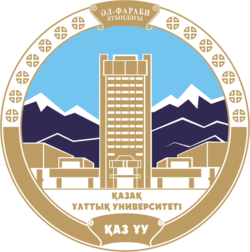 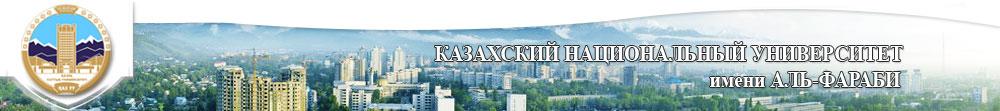 Нанохимия«7M05319 - Химическое материаловедение»Адильбекова Акбота Оразбакеевна, к.х.н, доцентКазахский национальный университет имени аль-ФарабиФакультет химии и химической технологииКафедра аналитической, коллоидной химии и технологии редких элементов
Adilbekova A.O
Лекция 1. Введение в химию наноматериалов. Наночастицы как новые объекты коллоидной химии. Инновационный путь в развитии нанохими и нанотехнологий. Краткий исторический обзор нанохимии. Преимущества и риски нанотехнологий.
Н. Танигучи (1974) «Нанотехнология - это технология, позволяющая получить сверхвысокую точность и ультратонкие размеры, то есть точность и тонкость порядка 1 нм (нанометра) или 10-9 метров».
NASA USA «Нанотехнология - это создание функциональных материалов, устройств и систем посредством управления материей в нанометровом масштабе (1-100 нанометров) и использование новых явлений и свойств (физических, химических, биологических, механических, электрических ...) по этой шкале длины ".
Роснанотех «Нанотехнологии – совокупность методов и приемов, применяемых при изучении, проектировании, производстве и использовании структур, устройств и систем, включающих целенаправленный контроль и модификацию формы, размеры, интеграции и взаимодействия, составляющих их наномасштабных элементов (1-100 нм) для получения объектов с новыми, химическими, физическими и биологическими свойствами»
Нанохимия изучает наночастицы и наносистемы.
Наноматериалы  - продукты нанотехнологий, важнейшие функциональные свойства, которых определяются аноуровнем их структуры (1-100 нм)
С точки зрения коллоидной науки наночастицы и наносистемы относятся к высокодисперсным системам.
 Сегодня появилась новая область коллоидной науки, которая получила название коллоидной химии наночастиц и нанодисперсных систем.
Наночастицы характеризуются по крайней мере одним измерением в нанометровом диапазоне, и они являются объектами исследований в области нанохимии.
   Нанометр (нм) составляет одну
    миллиардную метра или 10-9 м. 
   Один нанометр - это примерно длина, 
   эквивалентная 10 атомам водорода
   или 5 атомам кремния, выровненным
    по линии.
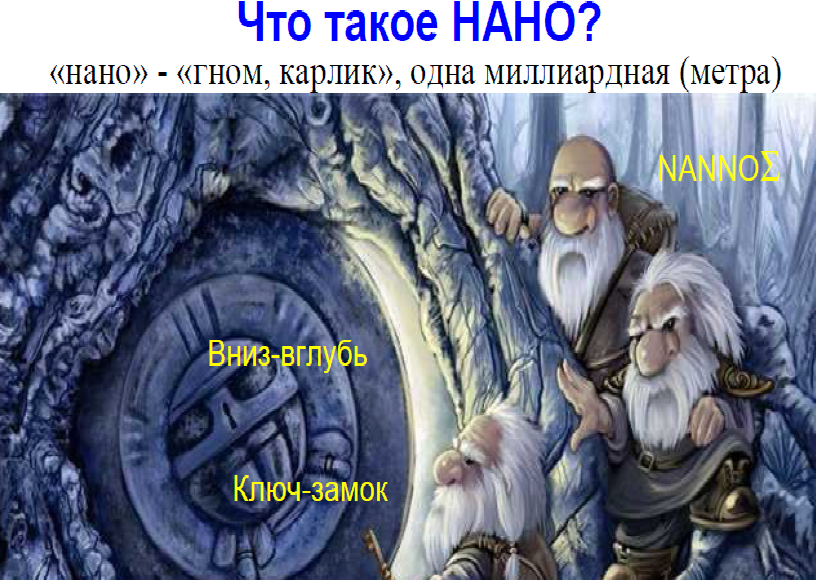 Нанонаука - относительно новая область знаний, изучающая фундаментальные свойства веществ (наноматериалов, наносистем) в нанометровом масштабе. 
Наночастицы и наносистемы, обладающие выдающимися электрическими, оптическими, магнитными и механическими свойствами, быстро развиваются для использования в информационных технологиях, биоинженерии, медицине, промышленности, а также в энергетике и окружающей среде благодаря нанотехнологиям.
Все больше внимания уделяется развитию нанотехнологий в Казахстане в рамках государственных научных программ.
  в Казахском национальном университете в 2008 году открыта Национальная нанотехнологическая лаборатория, где ученые могут проводить свои исследования, готовить квалифицированных специалистов, разрабатывать «прорывные» проекты в этой области.
Майкл Фарадей был первым, кто провел систематические исследования свойств металлических коллоидов, в частности золота. В 1857 году во время своей лекции в Лондонском королевском обществе Фарадей представил «золото, измельченное до очень мелких частиц, которые, рассеиваясь, производят жидкость рубиново-красного цвета».
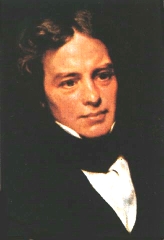 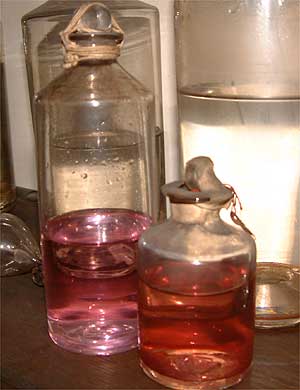 Ричард Фейнман (1918-1988), американский физик-теоретик, известный своими работами в области формулировки интегралов по траекториям в квантовой механике, теории квантовой электродинамики и физики сверхтекучести переохлажденного жидкого гелия, а также в области физики элементарных частиц. Он считается основателем нанотехнологий за его лекцию о нанотехнологиях сверху-вниз под названием “There's Plenty of Room at the Bottom”.
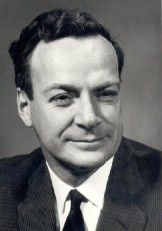 Эрик Дрекслер, американский инженер, известный популяризацией потенциала молекулярных нанотехнологий.
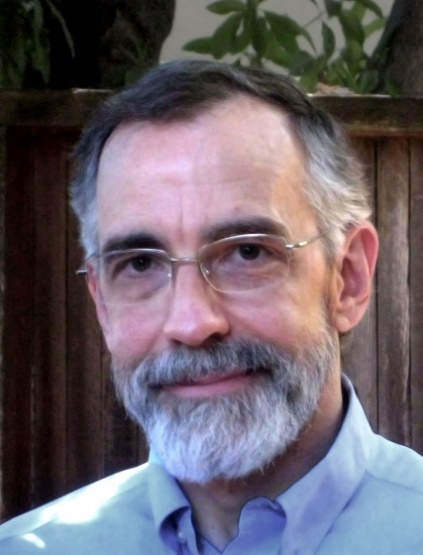 Нанотехнологии и общество
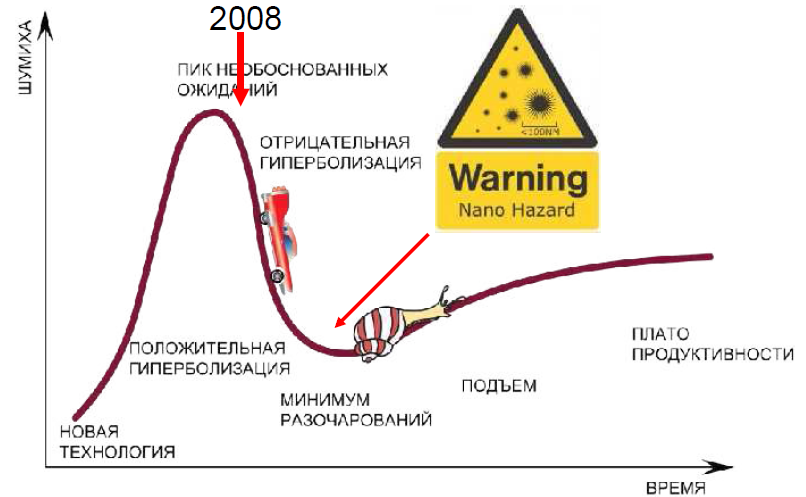 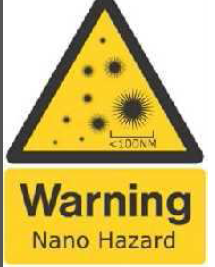 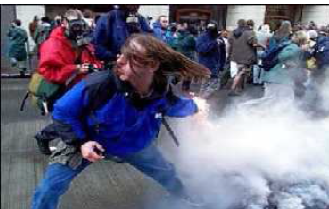 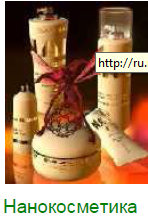 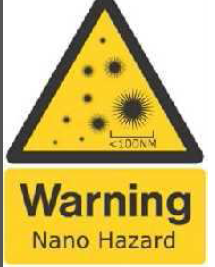 Литература:
Сергеев Г.Б. Нанохимия. - М.: Изд. МГУ, 2003. - 288 с.
Adilbekova A.O., Musabekov K.B. Colloid Chemistry of nanodisperse systems. Almaty, Qazaq universitety, 2016 . – 178 б. 
Z.A. Mansurov, N.N. Mofa Nanochemistry, bases, and applied aspects. Almaty, Qazaq universitety, 2017 . – 274 p.
Оразымбетова А.Б. Коллоидно-химические основы нанотехнологии. Алматы: КазНУ, 2014. –  100 с.
Зимон А.Д., Павлов А.Н. Коллоидная химия наночастиц / М.: Научный мир, 2012. – 224 с.
Сумм Б.Д. Основы коллоидной химии. М.: Издательский центр «Академия», 2006, 240 с.
http://nano.msu.ru/files/basics/lecture01_Tretyakov.pdf 
Шпак А.П., Ульберг З.Р. Коллоидно-химические основы нанонауки. К.:Академпериодика, 2005,  466 с.
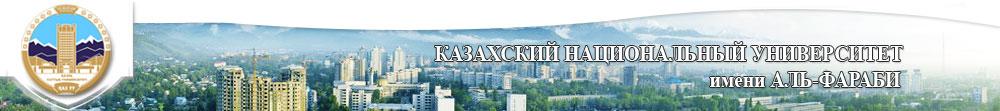 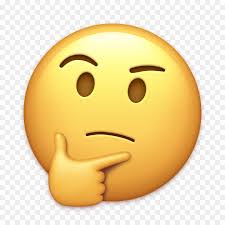 Вопросы?



Спасибо за внимание!



Akbota.Adilbekova@kaznu.kz
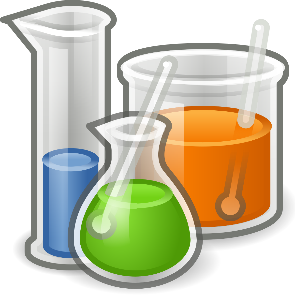